Retina image analyses
Michael Beyeler: michael.beyeler@unil.ch
1
The inner eye varies between people
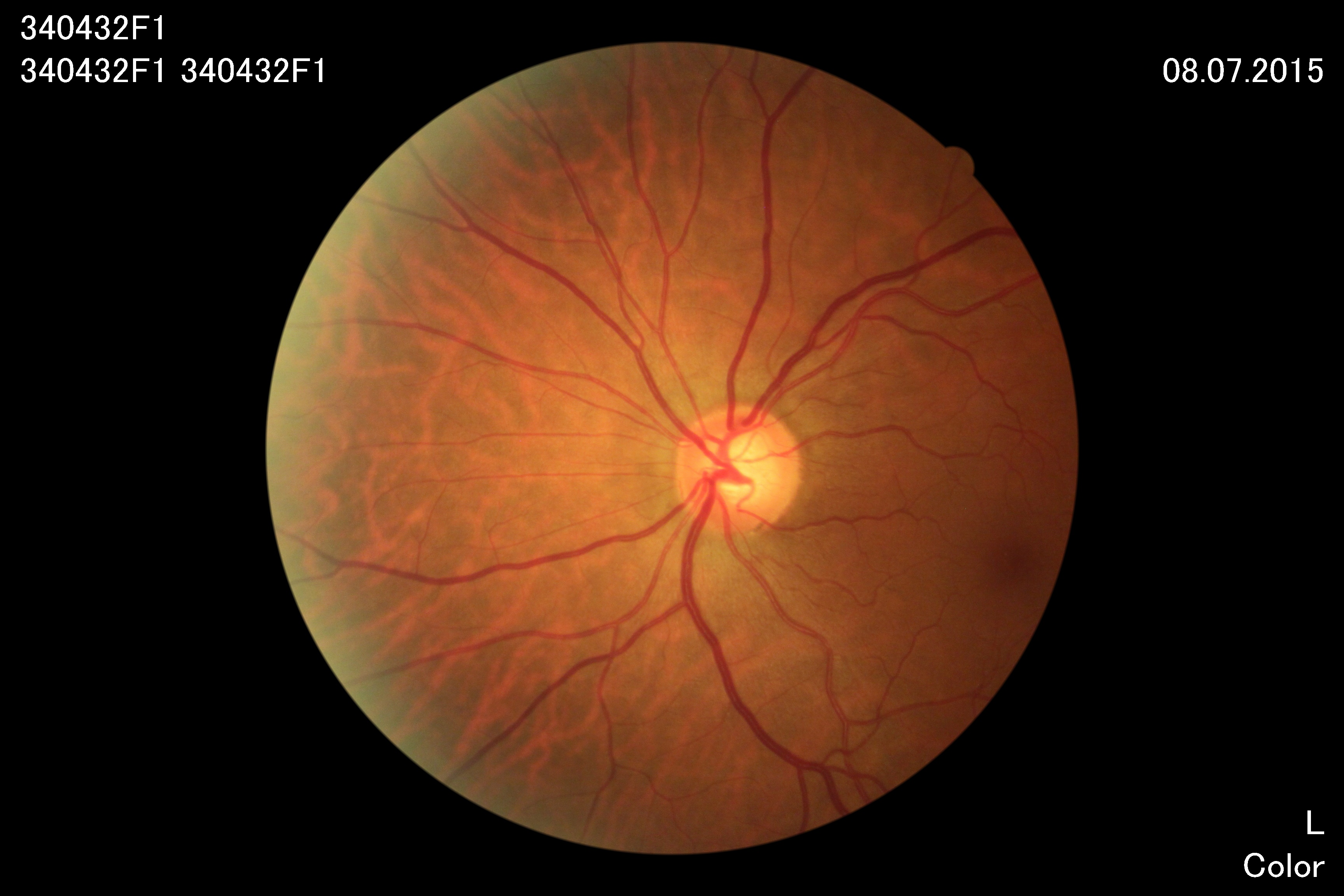 Fundus images

Depict
Vasculature
Optic nerve
Fovea
Multiple layers of semi-transparent tissue

Can show evidence for diseases
Related to eye
Glaucoma
neovascularization
Systemic to vasculature
cardiovascular disease (CVD)
Hypertension
Body-wide
diabetes
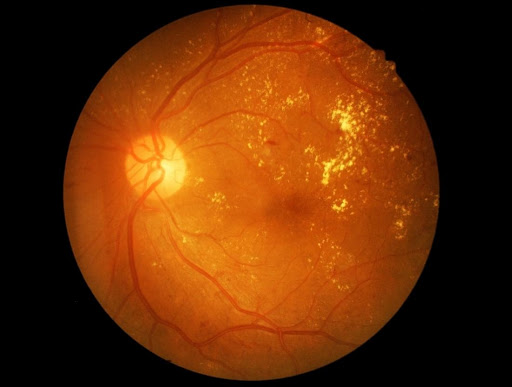 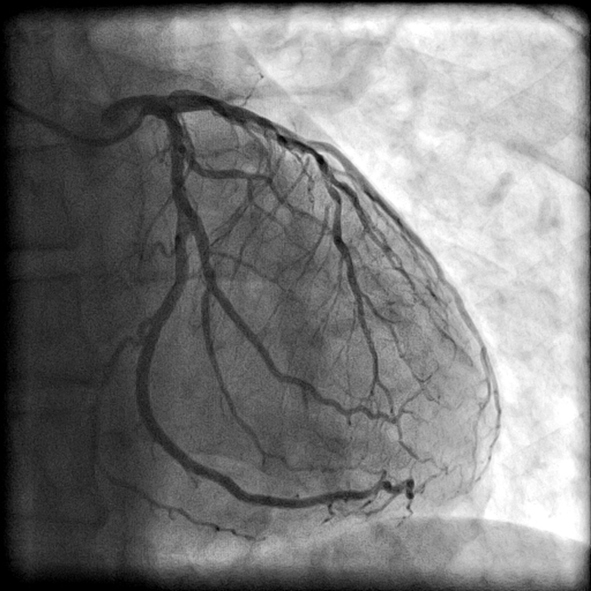 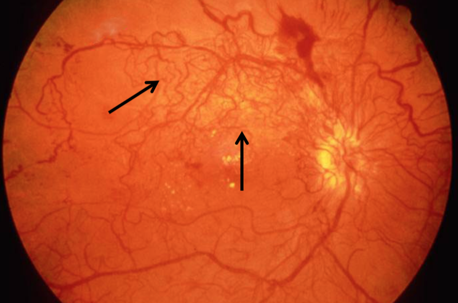 2
[Speaker Notes: FOVEA: best vision, lies in center of macula (dark spot)

Arteriolar tortuosity: less is associated with higher blood pressure, higher BMI
Venular tortuosity: more associated with lower HDL, higher blood pressure]
We linked vessel properties to disease and genetic structure
Genetic structure
Linked disease outcomes

Angina
Heart attack

Hypertension
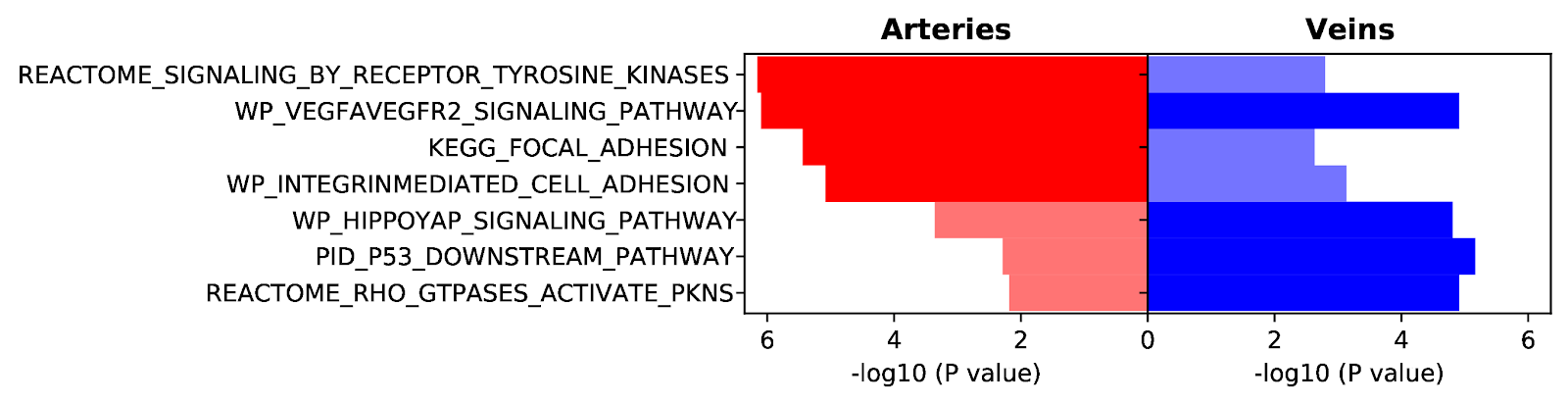 Tomasoni 2021, medRXiv
https://www.medrxiv.org/content/10.1101/2020.06.25.20139725v2.full.pdf
3
Taking measurements from eyes
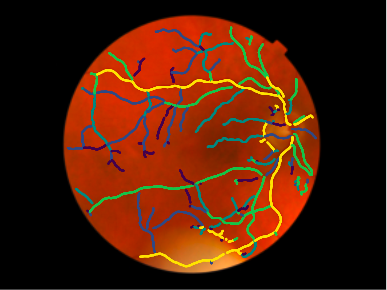 Measured segment properties:
Thickness
Tortuosity
Likelihood of beeing artery or vein
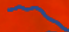 4
[Speaker Notes: Mention previous software, talk about center image]
Tortuosity
Distance factor




Curvature-based



	where
arc
chord
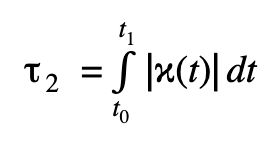 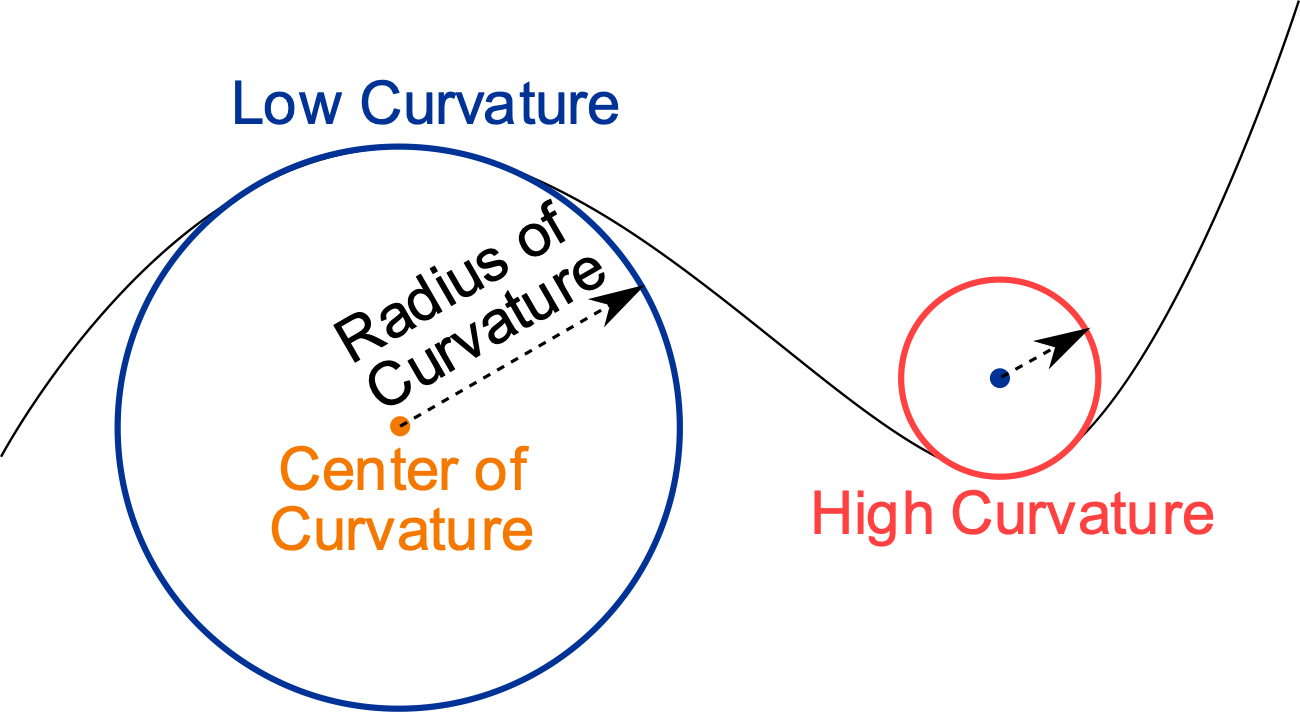 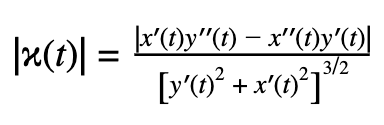 5
Your project
Implement measurements of tortuosity

Does tortuosity vary as a function of vessel thickness?

Can we narrow down tortuosity to specific locations?

What you will learn
Coding Python or Matlab, maybe Shell scripting
Quality judgements of measurables

Contact: michael.beyeler@unil.ch
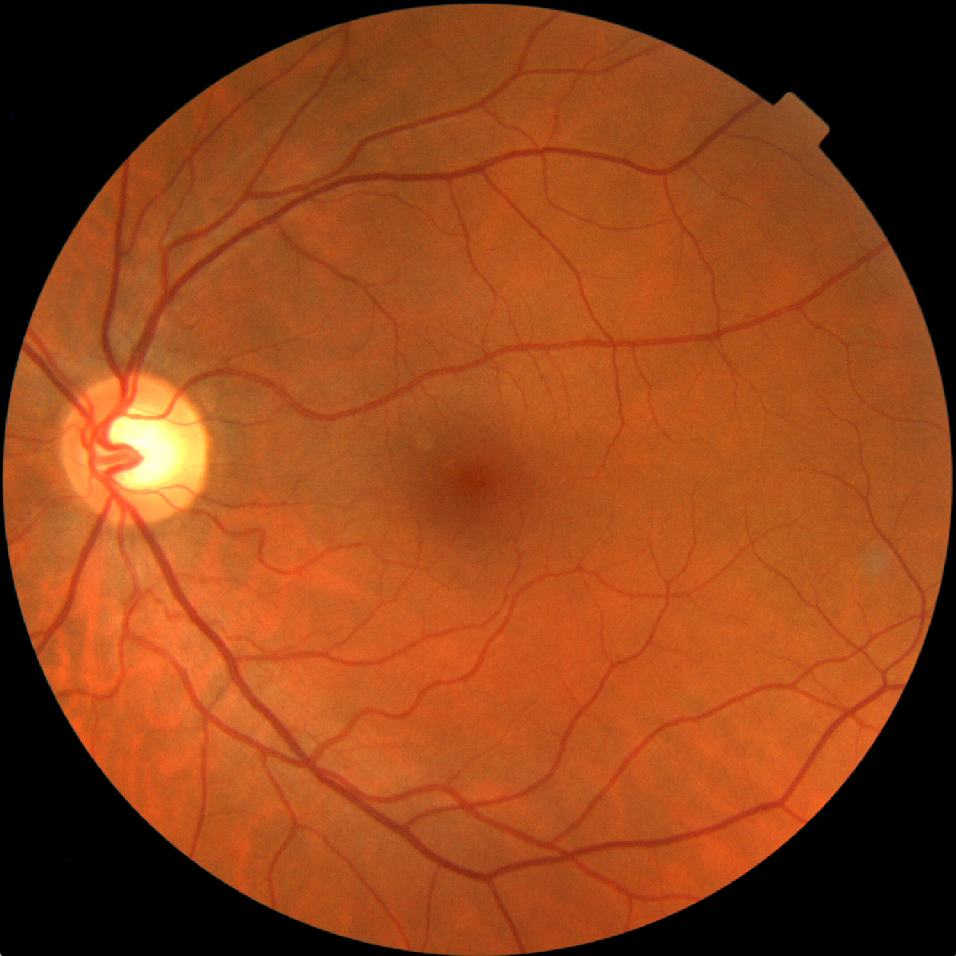 6